CaseTrainEin universell einsetzbares System fürfallbasiertes Training in der universitären LehreJürgen Helmerichhelmerich@wiinf.uni-wuerzburg.de Alexander Hörnleinhoernlein@informatik.uni-wuerzburg.de Frank Puppepuppe@informatik.uni-wuerzburg.de
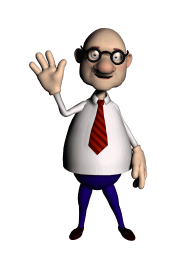 Gliederung
Motivation
Anforderungen
Umsetzung
Einsatz & Evaluation
Ausblick
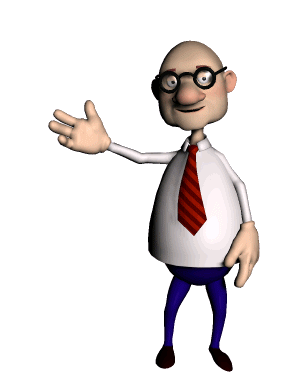 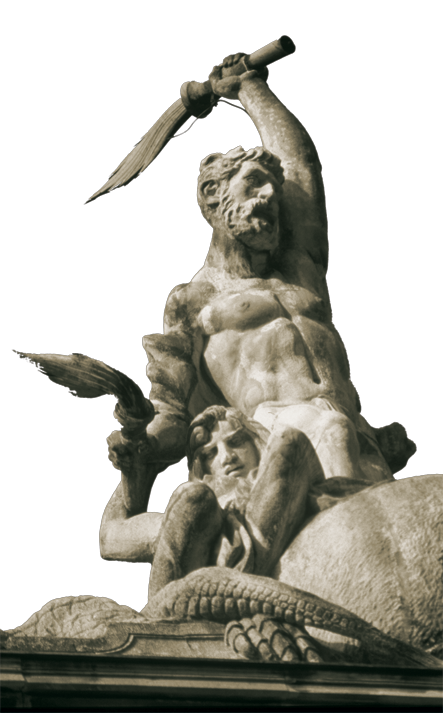 Motivation
Idee:
Fakultätsübergreifender Einsatz virtuellerProblemfälle zur Verbesserung der Lehre
Medizin, Jura, Wirtschaftswissenschaften, Psychologie,Pädagogik, Geographie, Bioinformatik, Sprachendidaktik,Mediendidaktik, Mathematik, Theologie, Sinologie,Politikwissenschaften, …
4th Microsoft Academic Days • 19.11.2008 • CaseTrain – ein universell einsetzbares System für fallbasiertes Training in der universitären Lehre
Inhaltliche Anforderungen
Unterstützung verschiedener Fallkonzepte
Diagnose & Therapie (z. B. Medizin, klinische Psychologie)
Inkrementelle Erstellung einer Lösungsstruktur (Jura)
Inkrementelle Auswertung vorgegebener statistischerDaten (Psychologie, Bioinformatik, Geographie)
Analyse einer per Video präsentierten Situation(z. B. Pädagogik, Psychologie)
Schrittweise Lösung eines betrieblichen Problems(BWL, Wirtschaftsinformatik)
...
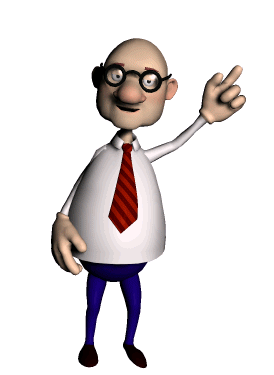 Inhaltliche Anforderungen
Lineare Sequenz von Informationen /Situationsbeschreibungen
Beschränkung auf einfache Formatierung
Einbinden multimedialerElemente (Bilder, Audio, Video)
Abschnitte sollen aufeinander aufbauen
und können beliebig Fragen enthalten
Optional: (bewertete) „Infowahl“
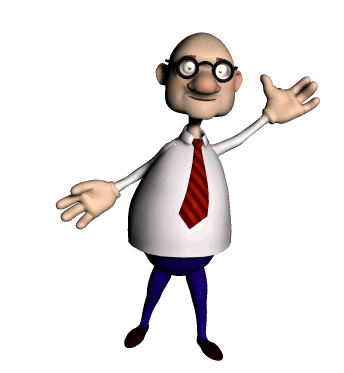 Inhaltliche Anforderungen - Fragen
Single Choice / Multiple Choice
(Hierarchische) Auswahllisten
Eingabe numerischer Werte (optional mit Toleranzfaktor)
Worteingabe (optional mit Fehlertoleranzen und regulären Ausdrücken)
Freitextfragen(nicht automatisch bewertbar)

Ausführliches Feedback
Frage- & Gesamtbewertung konfigurierbar
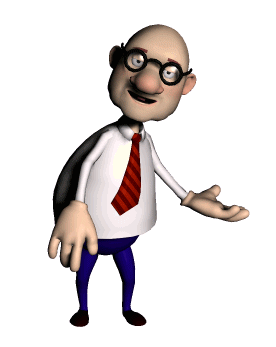 Technische Anforderungen
Einfaches Autorensystem„Rapid eLearning“
Fallplayer browserunabhängig undintuitiv bedienbar
Integration in LMS wuecampus (Moodle)
Evaluation  Qualitätssicherung
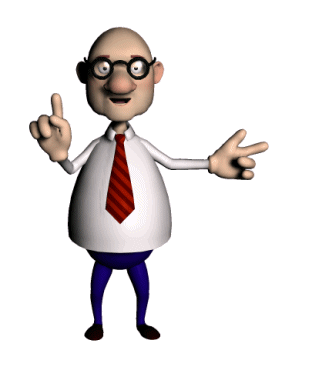 „Rapid eLearning“
Fallerstellung mit Standardtextverarbeitung (z. B. Microsoft Word oder OpenOffice.org Writer)
Webapplikation
Upload  Generieren von ablauffähigem Fall
Fallverwaltung
Rollenbasierter Workflow zur Fallerstellung(Autor, Hilfskraft, Reviewer)
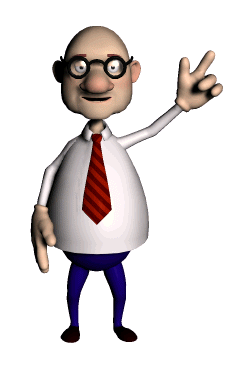 Umsetzung
Existiert geeignetes System?

NEIN!
Domänenspezifisch (Medizin)
Komplexes (Online)-Authoring
Keine Unterstützung von Infowahl
Player schwierig zu bedienen oder plattformabhängig
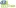 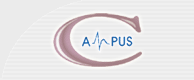 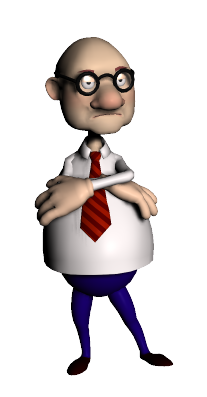 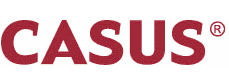 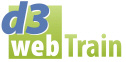 Neuentwicklung CaseTrain
Player: Flash 9 (ActionScript3)
Webapplikation: CaseTrain-Manager
Informationsextraktion aus schwach strukturierten Dokumenten: Textmarker(http://sourceforge.net/projects/textmarker)
Anbindung an wuecampus 
Verlinkung von Fällen, Anmeldung
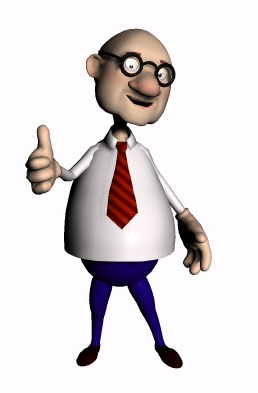 How it works – Fallerstellung
Struktur eines CaseTrain-Falls:
Aus-wertung
 Ab-schluss
Evalua-tion
Intro
01
02
03
04
i
i
i
i
?
?
?
?
?
?
How it works – Content vorbereiten
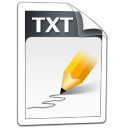 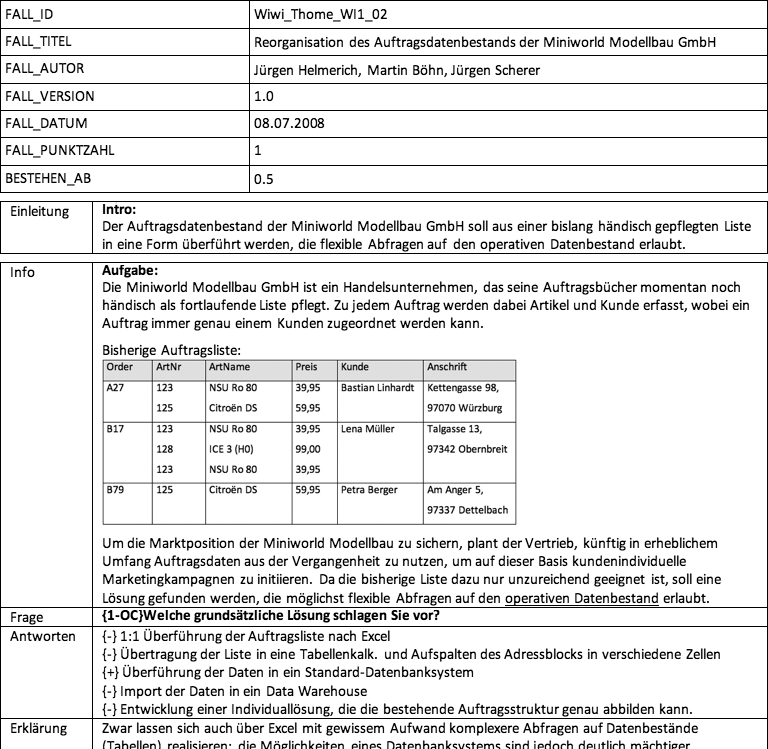 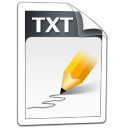 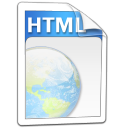 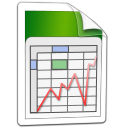 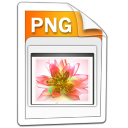 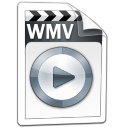 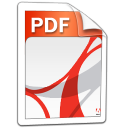 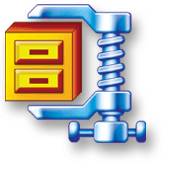 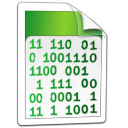 How it works – ZIP to Flash
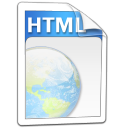 Meldungen & Fehler
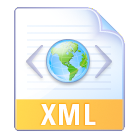 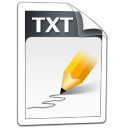 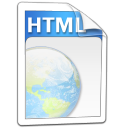 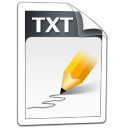 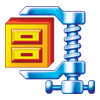 Markierung
terminology.xml
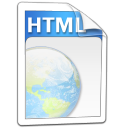 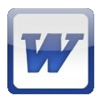 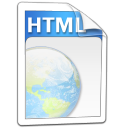 Meldungen & Fehler
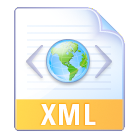 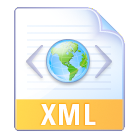 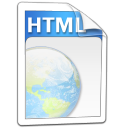 Markierung
case.xml
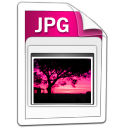 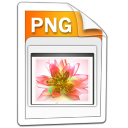 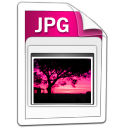 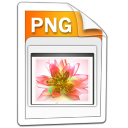 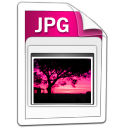 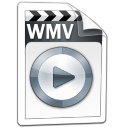 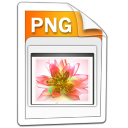 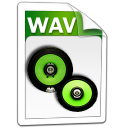 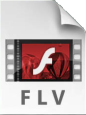 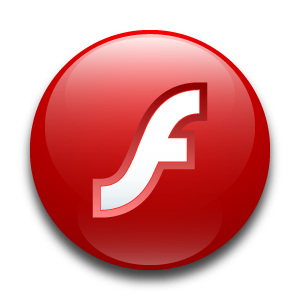 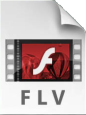 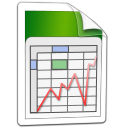 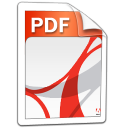 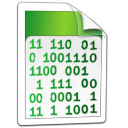 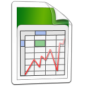 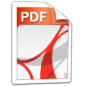 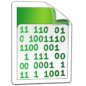 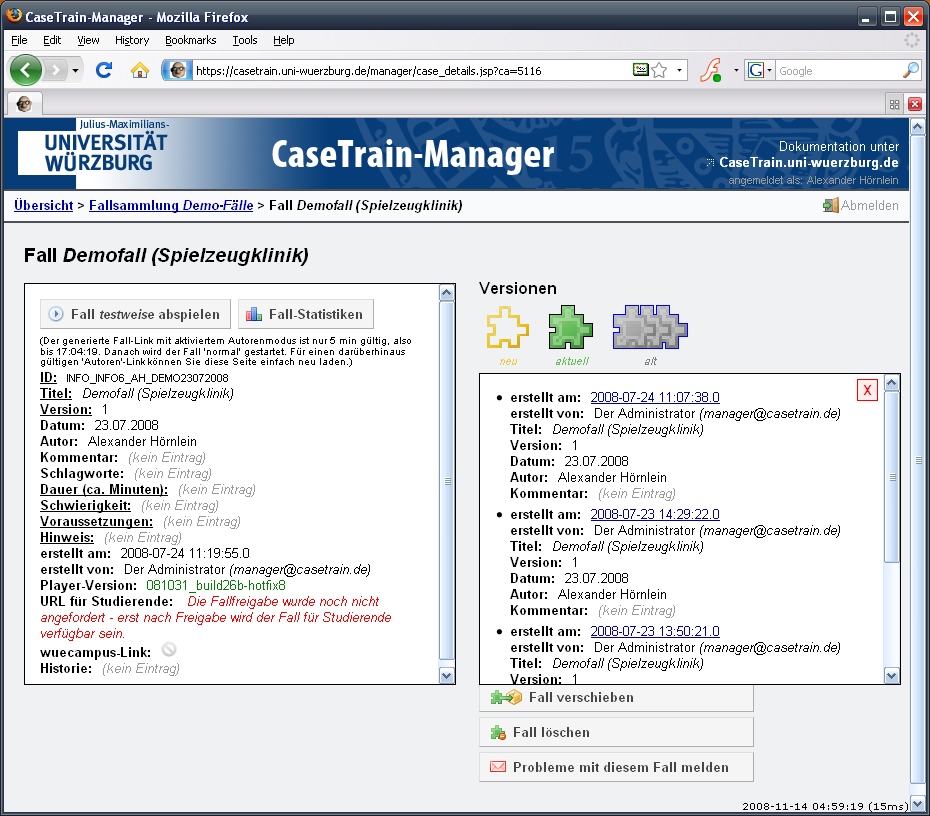 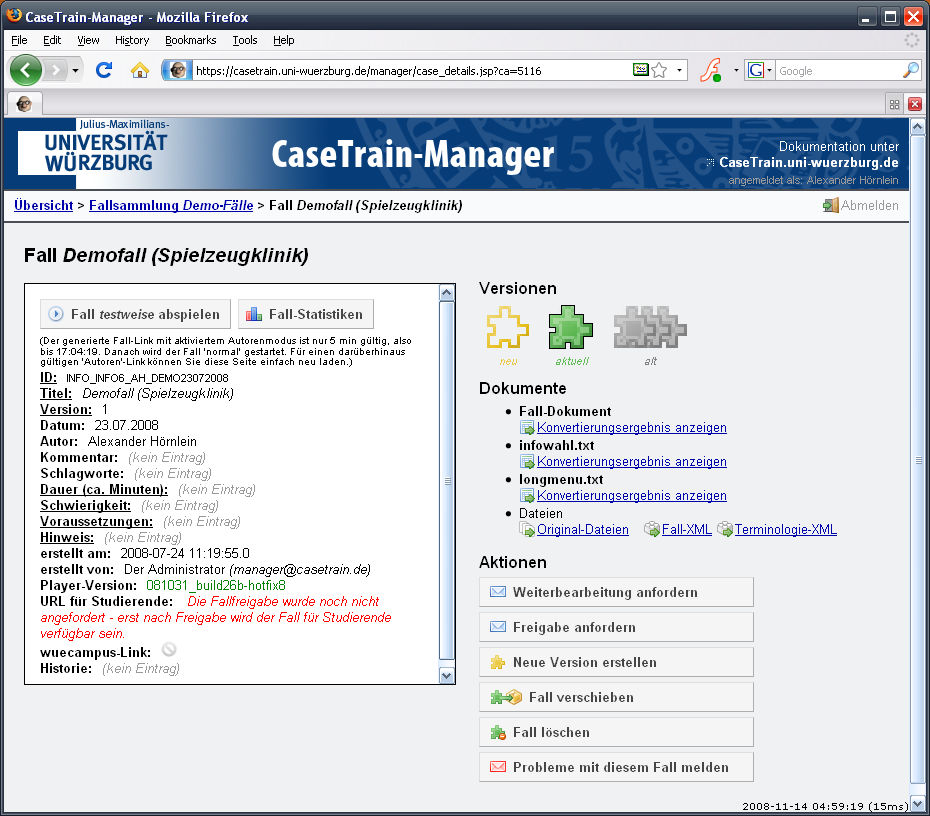 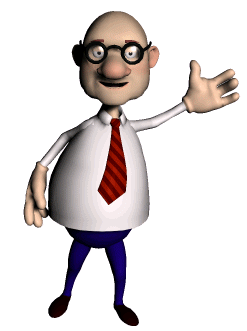 How it works – Player
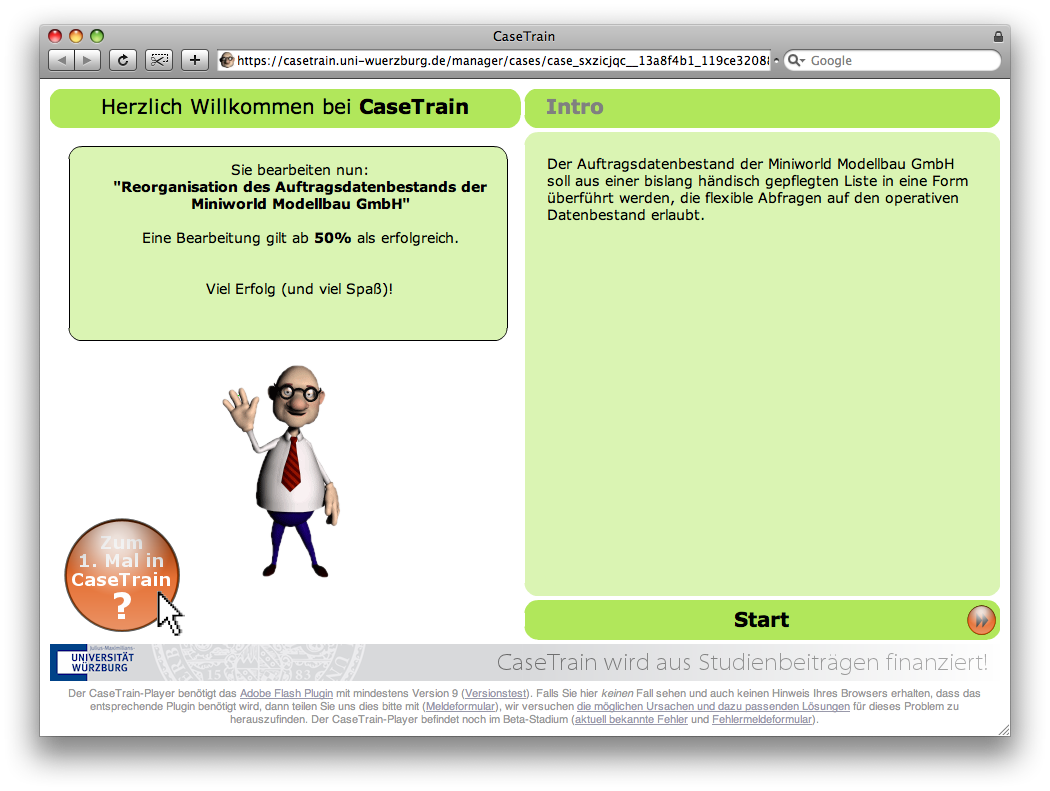 Fall-Intro
How it works – Player
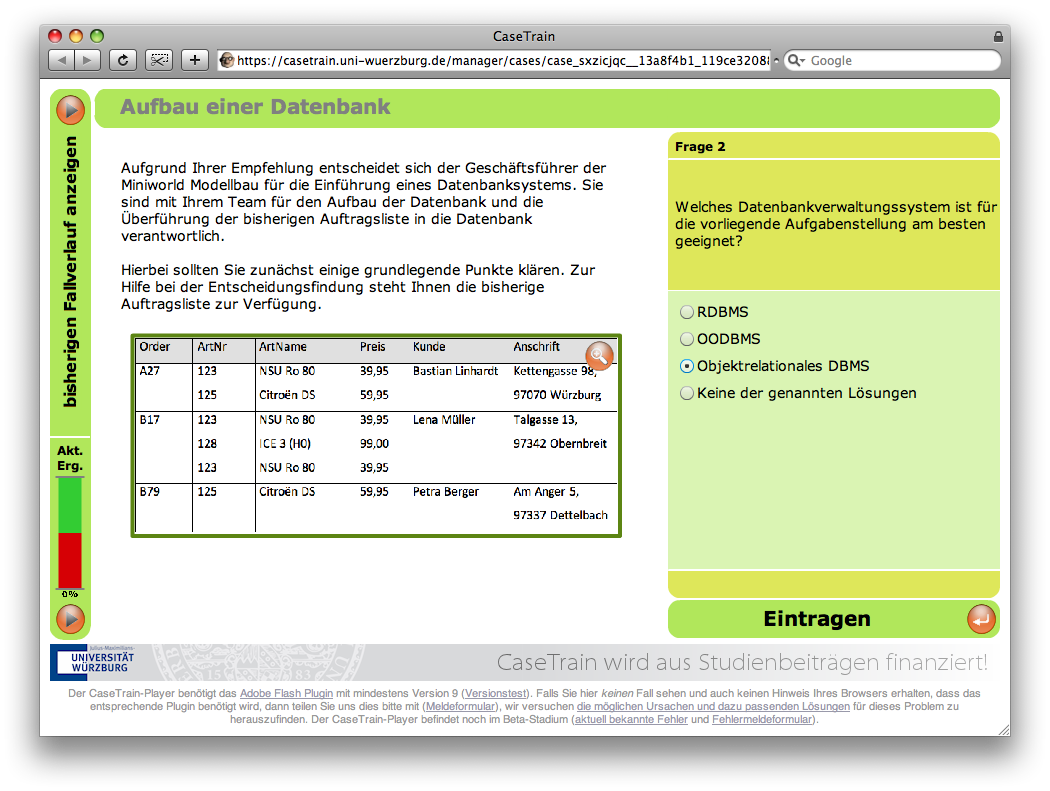 Infoblock & Frage
How it works – Player
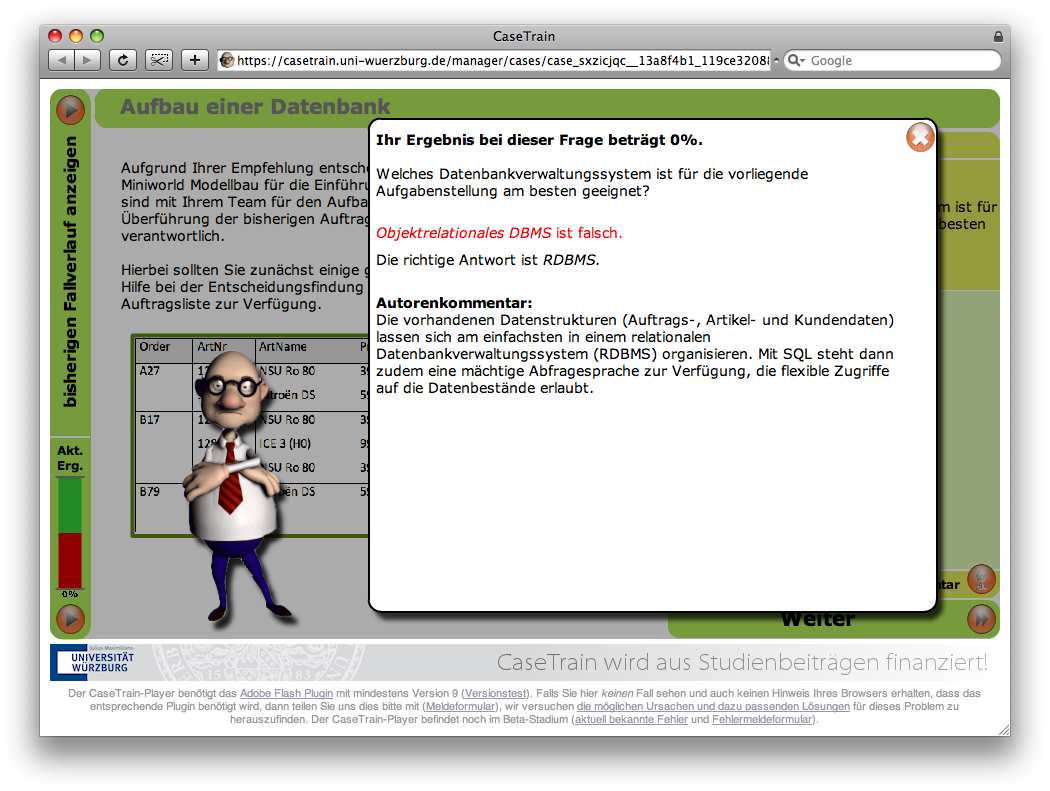 Feedback
How it works – Selbstkontrolle
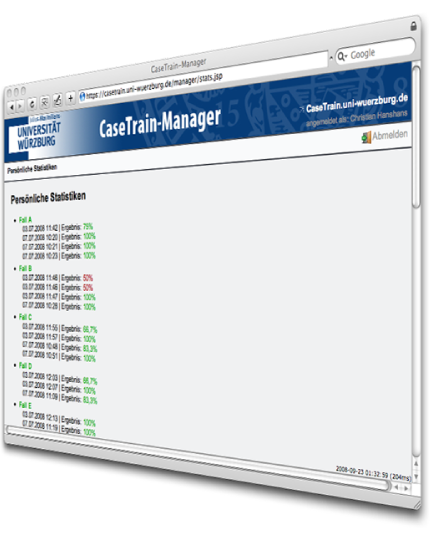 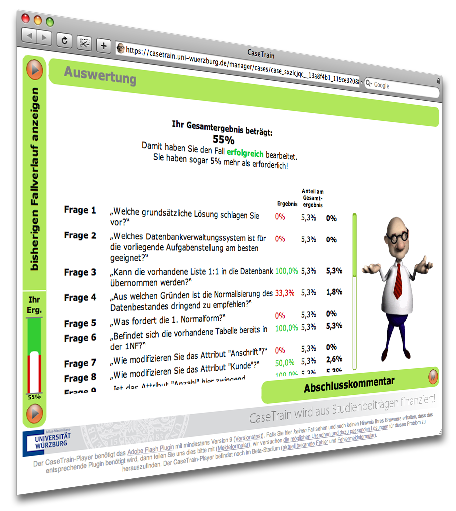 Fall-Ergebnis
Persönliche Statistiken
How it works – Fall-Statistiken
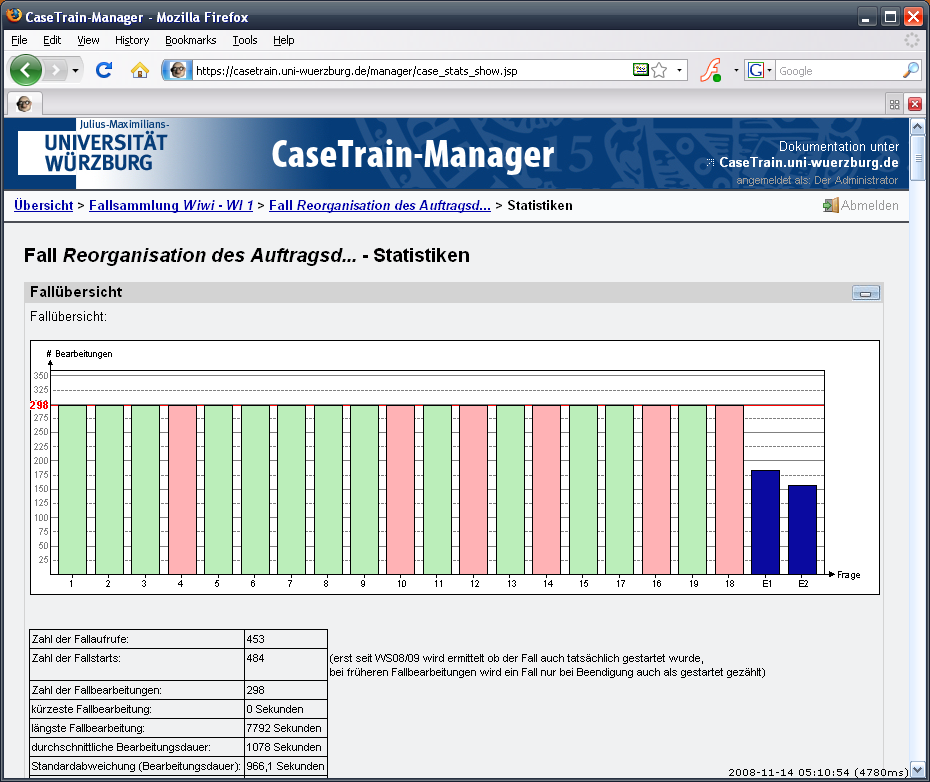 How it works – Fall-Statistiken
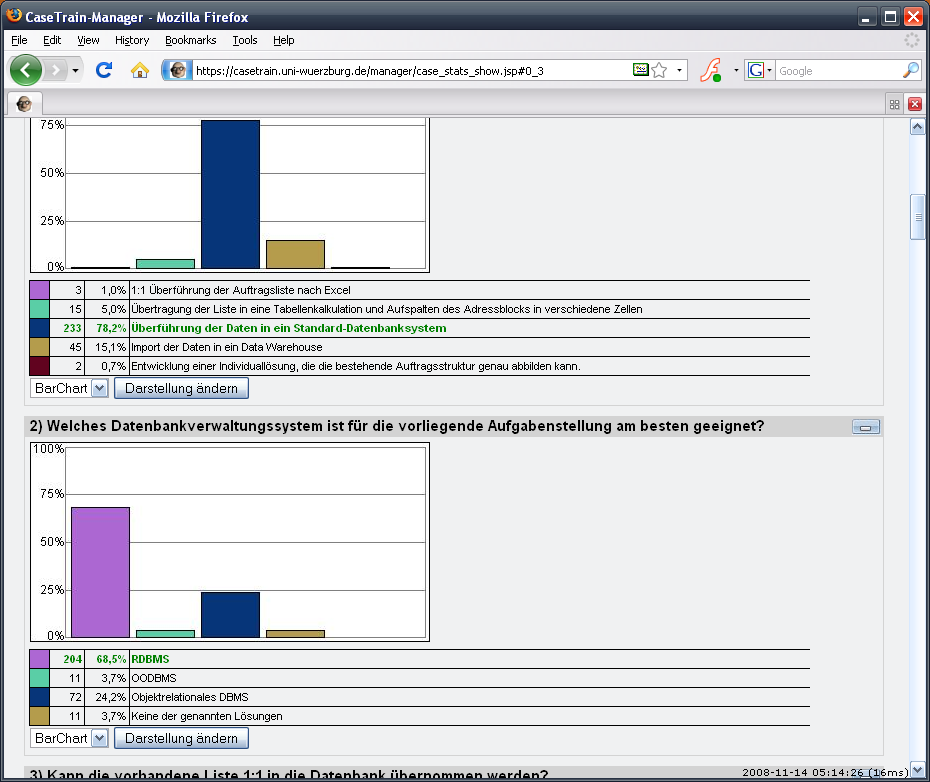 How it works – Kurs-Statistiken
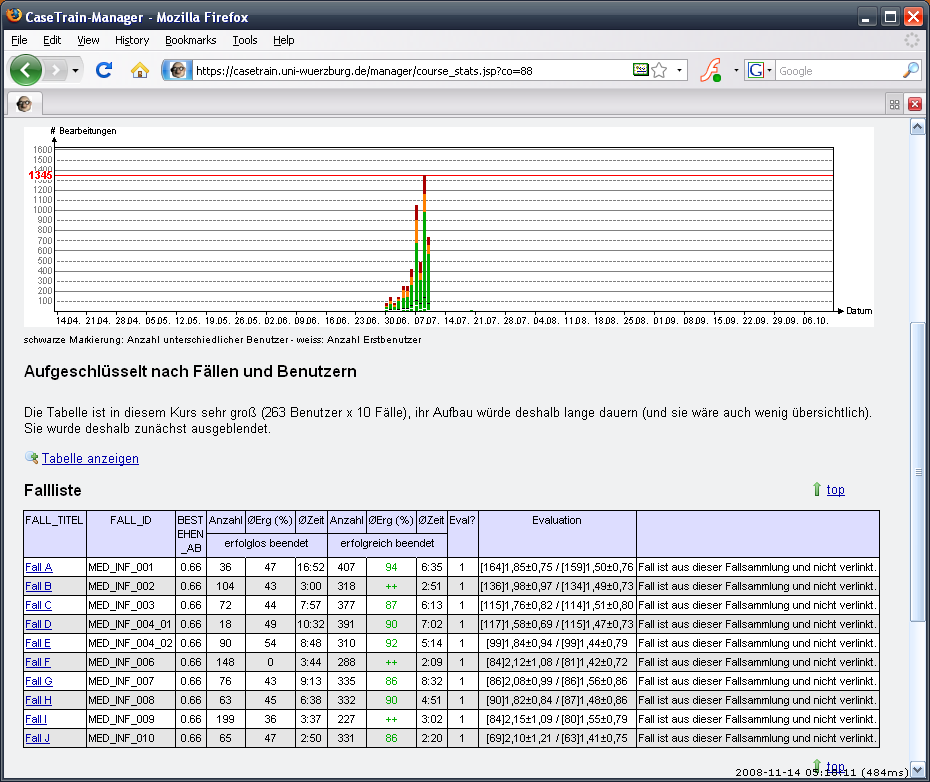 How it works – Kurs-Statistiken
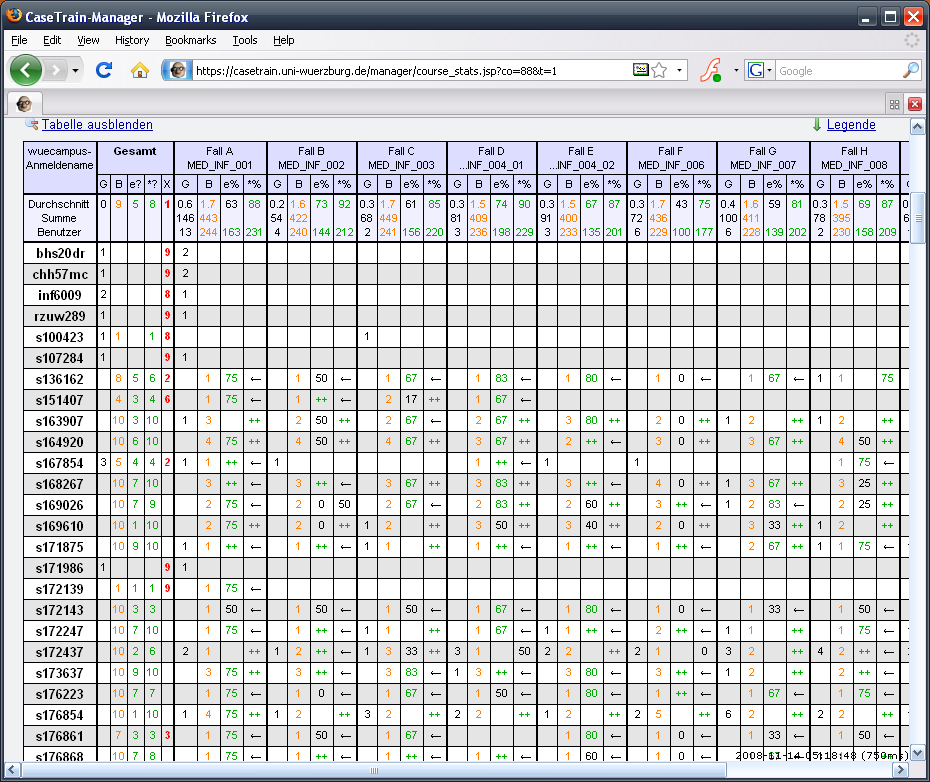 Einsatz in der Lehre
Sommersemester 2008
Über 120 Autoren, Hilfskräfte, Reviewer(im System), >10.000 Mails
Mehr als 600 Fälle in ca. 40 Lehrveranstaltungen

Über 1.700 Benutzer
Ca. 30.000 Fallaufrufe, 2/3 davon zu Endebearbeitet, ca. 2/3 davon erfolgreich
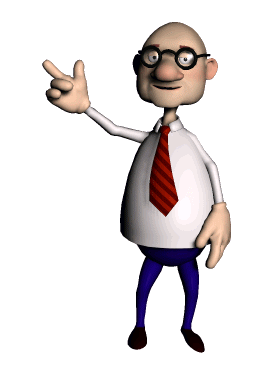 Evaluation:  Integriertes Feedback
SS 2008
Ca. 2400Rückmeldungen

Fallinhalt:	1,9
Bedienung:	1,7
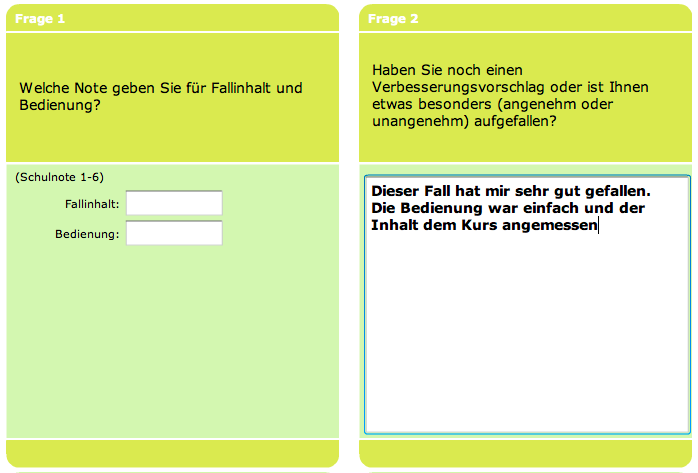 Evaluation: Fragebogen
Bedienung des Fallplayers
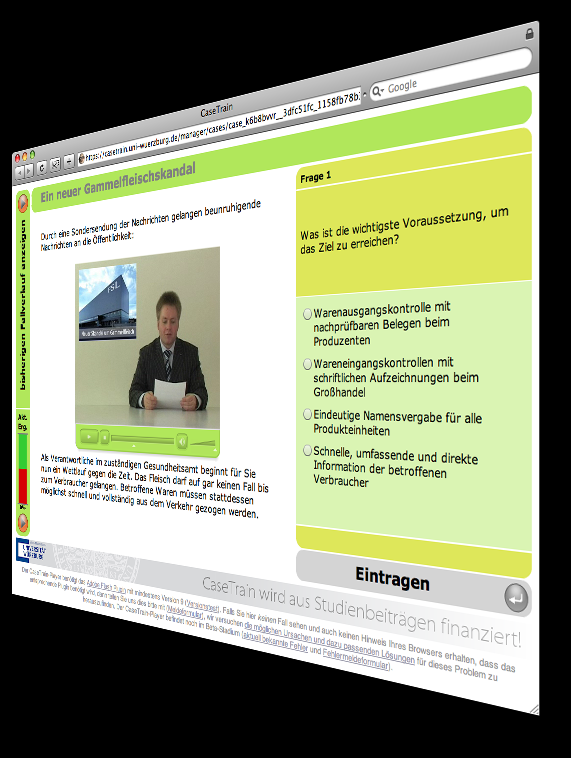 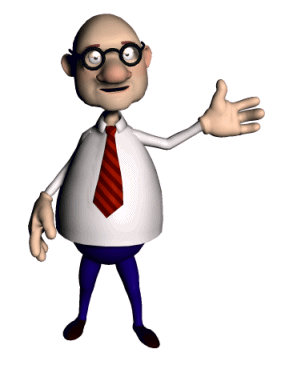 Die Bedienung des Fallplayers ist ...
n = 629; mw = 1,5; s = 0,8
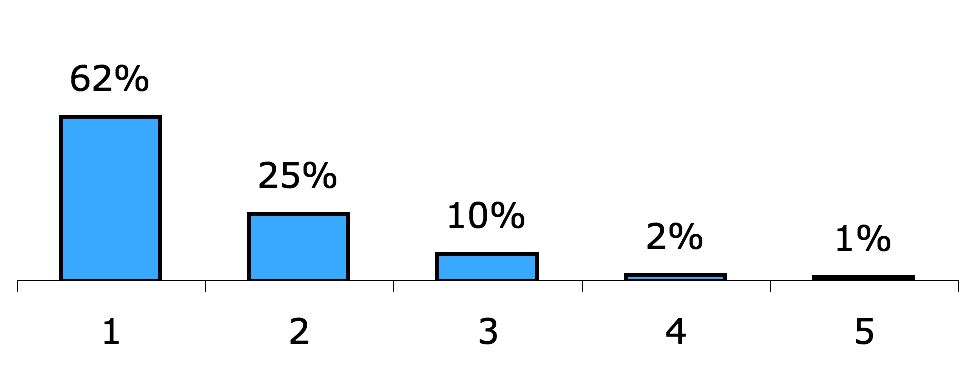 Einfach
Kompliziert
Evaluation: Fragebogen
Nutzen der Trainingsfälle
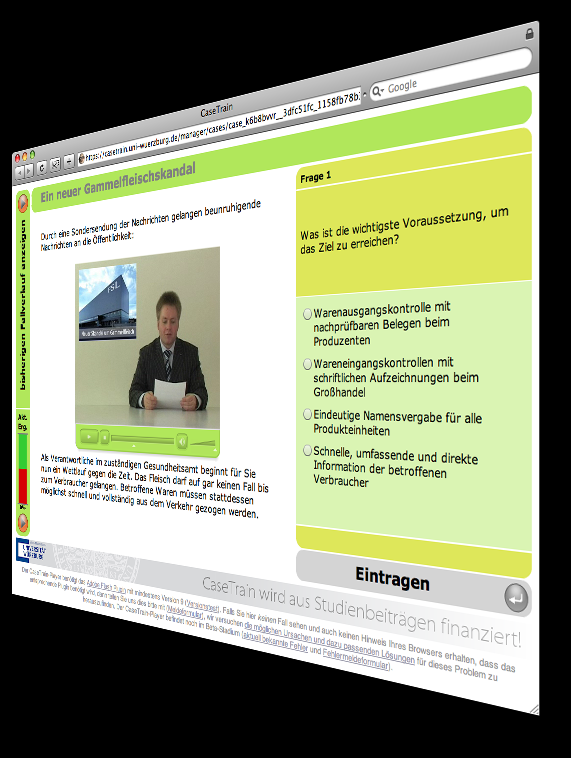 Wurden Sie durch die Trainingsfälle besser auf Ihre Prüfung vorbereitet?n = 604; mw = 2,8; s = 1,0
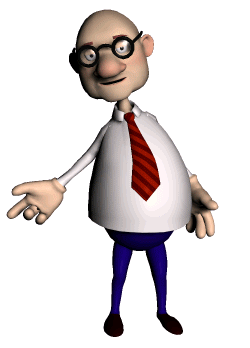 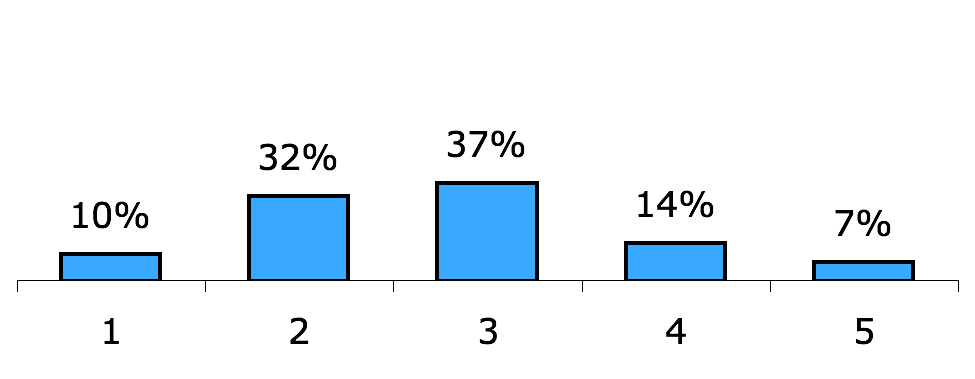 Deutlich
Gar nicht
Evaluation: Fragebogen
Gesamtbewertung
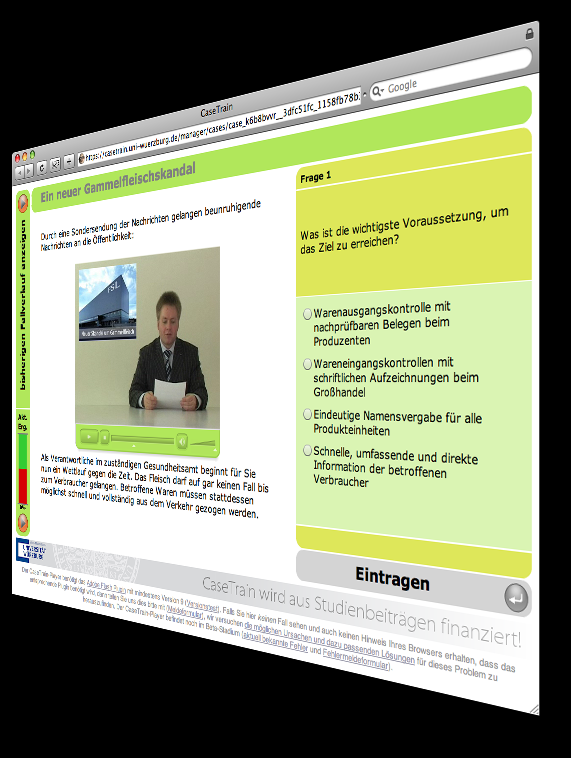 Welche Schulnote würden Sie dem Angebot interaktiver Trainingsfälle insgesamt geben?n = 608; mw = 2,3; s = 0,7
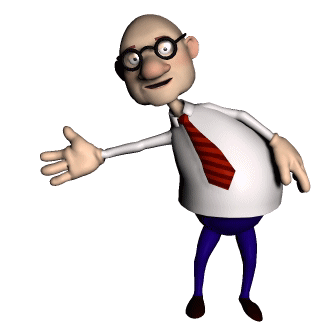 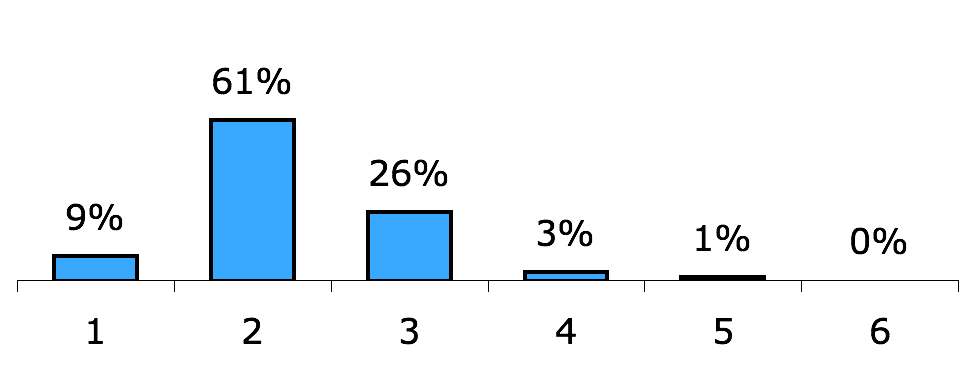 Sehr gut
Ungenügend
Evaluation: Fragebogen
Ausweitung des Angebots?
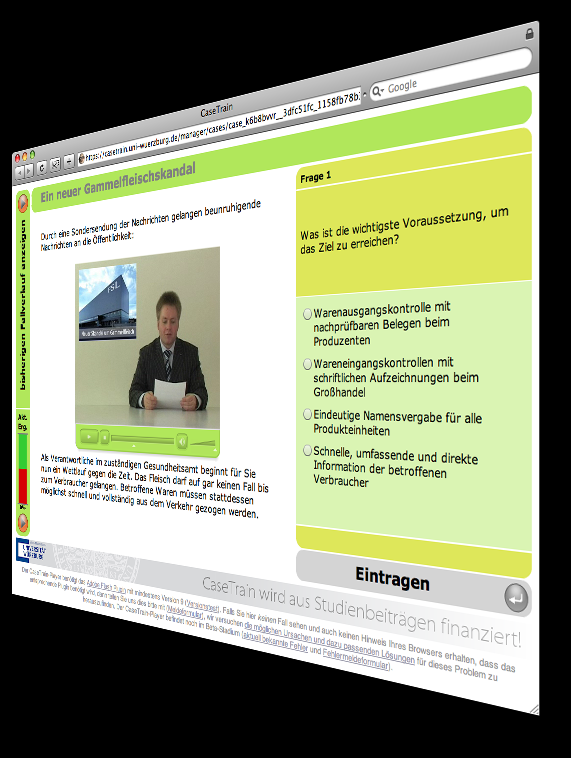 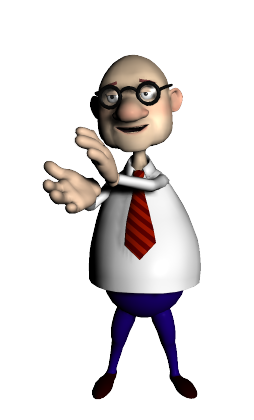 Sollten interaktive Fallstudien zu weiteren Veranstaltungen angeboten werden?n = 622
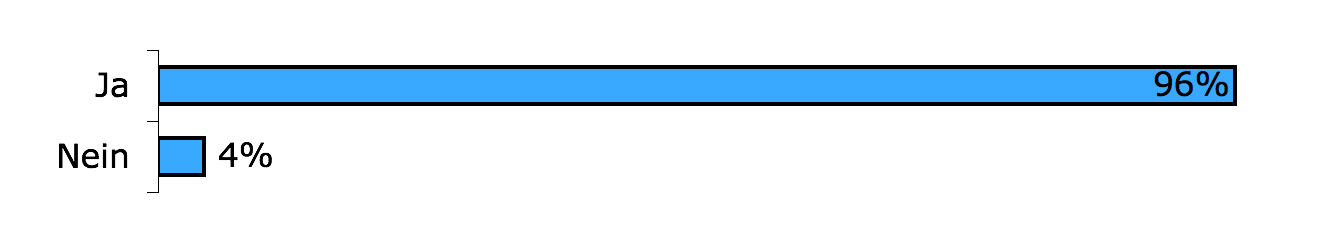 Lernerfolg
Beispiel 1: Infektiologie
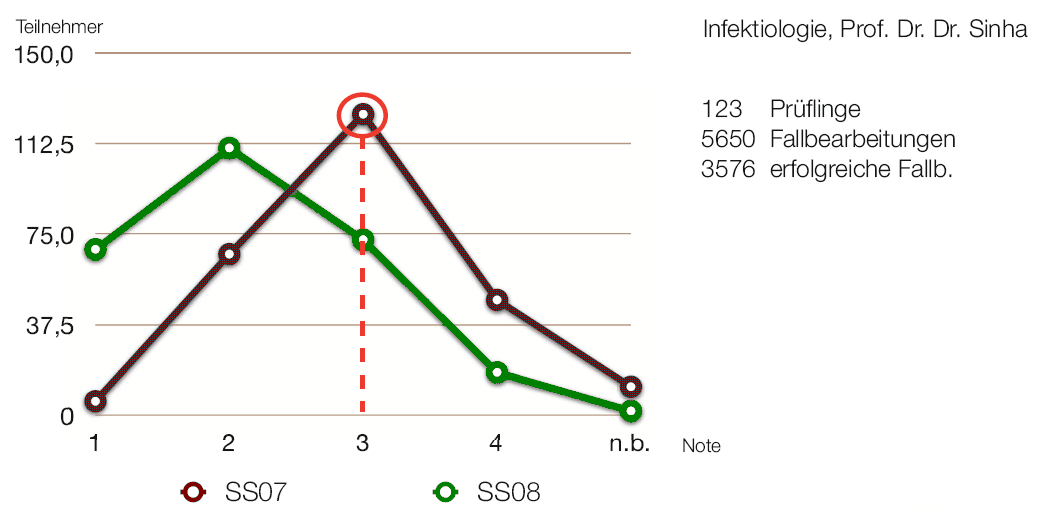 123 Prüflinge

5674 Fallbearbeitungen
3581 erfolgreich
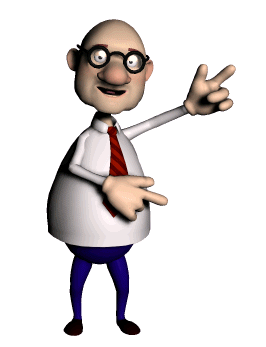 Lernerfolg
Beispiel 2: Statistik für Psychologen
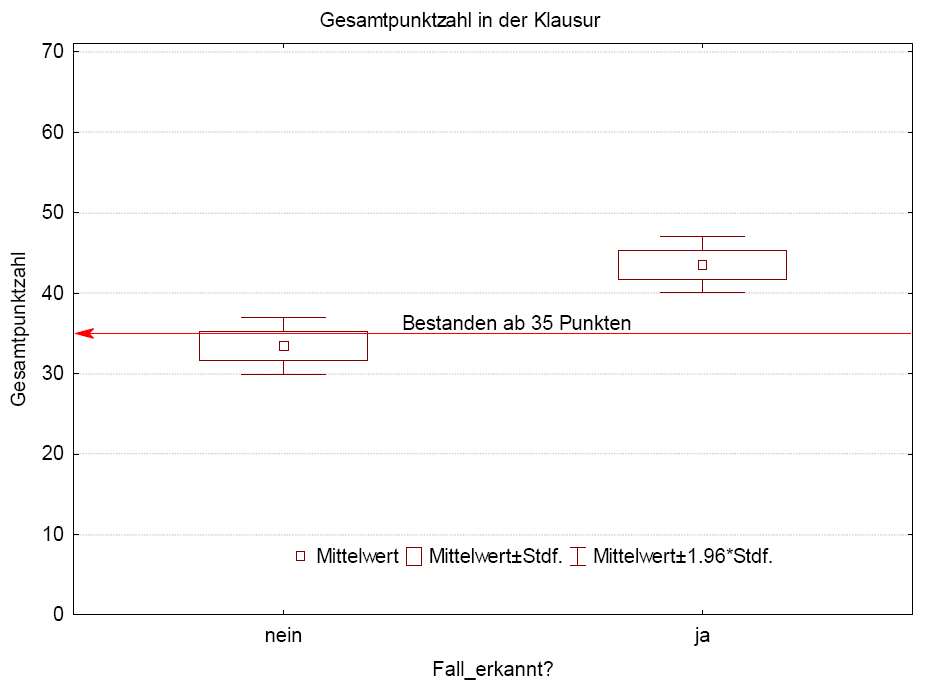 72 Prüflinge

1076 Fallbearbeitungen
  311 erfolgreich
Bestehensgrenze
Punktzahl
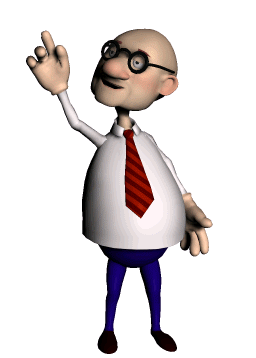 nein
ja
Fallstudien
bearbeitet?
Ausblick
„Ich hab das richtige Wort eingegeben, aber das Systemhat es falsch gewertet“
			 Eigenkorrektur & Tutorenkorrektur
			 Korrektur von Textfragen

„Die Klausuraufgaben sollten genauso sein wie die Übungsaufgaben“
eKlausur mit CaseTrain

„Ich will noch realistischere Fälle erstellen“
				 Fälle mit Verzweigungen
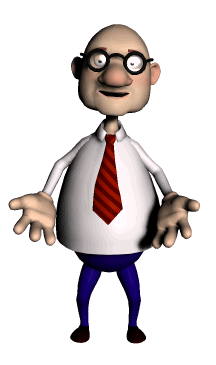 Danke für Ihre Aufmerksamkeit
Fragen, Anregungen, Kritik?
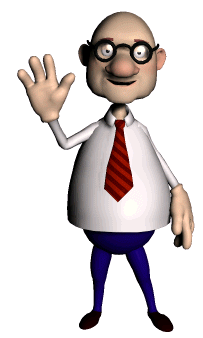 Web:	http://casetrain.uni‐wuerzburg.de
Kontakt:	hoernlein@informatik.uni‐wuerzburg.de
	helmerich@wiinf.uni-wuerzburg.de
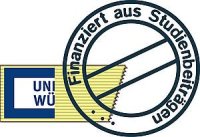